De gebroeders Wright
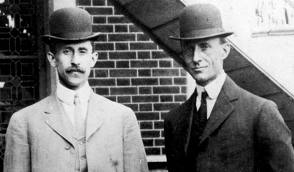 Suzanne Van Bocxlaer
27 maart 2012
WIE?
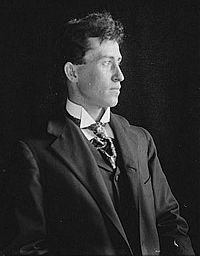 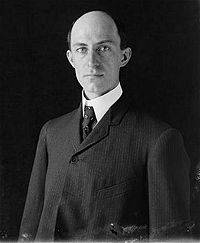 Broers
Orville Wright                                 Wilbur Wright


                                 Fietsenmakers
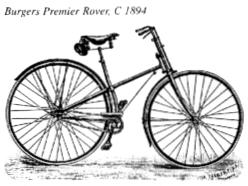 Gebroeders Wright?
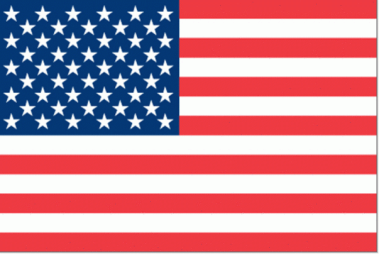 Waar?
Verenigde Staten van Amerika
Wanneer?
Meer dan 100 jaar geleden
Wat?
Interesse voor het vliegen
Deden onderzoek naar het vliegen
Droom = vliegtuig + motor + piloot!
						Zweefvliegtuigen 							van Otto Lilienthal
Gebroeders WrightWAT HEBBEN ZE GEDAAN?
Ze deden vele proeven in verband met ‘vliegen in de lucht’
Kleine zweefvliegtuigjes
Proeven in een windtunnel  (soort buis met ventilator)
Waarom windtunnel?
Om  te kijken hoe de vleugels van het
vliegtuig reageren in de wind!


Maakten een vliegende machine met motor, de FLYER
Ze zijn de uitvinders van het vliegtuig met motor en vlogen zelf als eerste met een vliegtuig met motor.
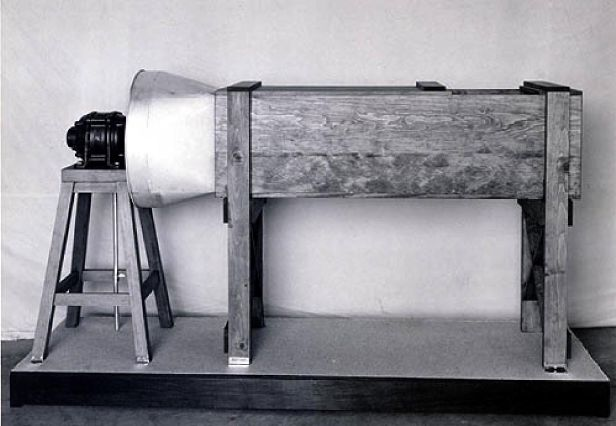 Gebroders WrightVLIEGTUIGTIJDPERK
In december 1903 eerste keer gevlogen
Hoe lang?
12 seconden
Hoe ver?
37 meter ver 
Nadien duurden de vluchten steeds langer!
Bij de 4de proefvlucht was er een dodelijk slachtoffer! = eerste slachtoffer van een vliegtuigongeluk!

Uitvinding flyer  grote verandering voor de wereld! 
Veel sneller verplaatsen 
10 jaar na de uitvinding - gebruik vliegtuig in de oorlog
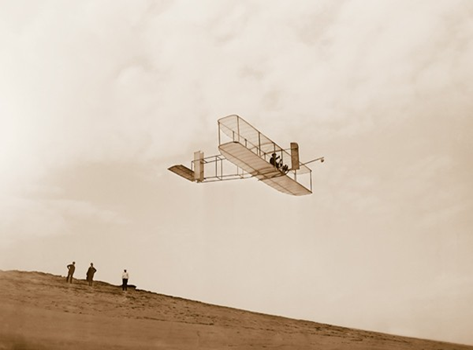 KIJK!
De FLYER – eerste vliegtuig met motor – dubbele vleugels – aanzwengelen van propellers (schroeven)






Foto’s vliegtuigen gebroeders Wright
Film eerste vlucht
http://www.youtube.com/watch?v=1mQjXUiINh4&feature=related

Zijn er nog vragen???